EBÛ HUREYRE’YE (ö. 58/678) YÖNELTİLEN TENKİTLER
Künyesiyle ilgili en yaygın rivayet, koyun otlatırken bulduğu kedi yavrularını elbisesinin eteğine koyup onlarla oynadığı için kendisine “Ebû Hureyre” dendiği şeklindedir
Ebû Hureyre’nin 7. yılın başlarında Hayber’in fethinden önce Müslüman olduğu kaydedilmiştir.
Mescid-i Nebevî’deki Suffe ehlindendi.
Halife Ömer, Kudâme b. Maz‘ûn’u zekât ve vergi âmili olarak Bahreyn’e gönderirken Ebû Hureyre’yi de orada namaz kıldırıp kazâ işlerine bakmakla görevlendirdi. Daha sonra onu görev yaptığı Bahreyn’e vali olarak tayin etti.
Beytülmalden zimmetine para geçirdiği şeklinde bir ithamla karşılaşmıştır. Ebû Hureyre’nin dürüstlüğü ortaya çıkınca Hz. Ömer ısrarla onu tekrar vali tayin etmek istemiş, fakat Ebû Hureyre, zan altında kalmak istemediğini belirterek bir daha görev kabul etmemiştir. 
Ebû Hureyre’nin Hz. Osman’ı desteklediği, sonrasında ise Emevilere yakın olduğu yönünde iddialar vardır. 
Hadis Rivayeti: Yaklaşık 800 kişinin ondan rivayette bulunduğu kaydedilmiştir. Muksirundan sayılan Ebû Hureyre’den yaklaşık 1300 kadar hadis nakledilmektedir. Bu sayı da gayet azdır.
Ebû Hureyre’yi en çok hadis bilen ve hadisleri en iyi ezberleyen sahâbî konumuna getiren çeşitli sebeplerin başında, onun Hz. Peygamber’le ilgili her şeyi öğrenme, hadisleri ezberleme konusundaki şiddetli arzusu ve dolayısıyla Hz. Peygamber’in yanından ayrılmaması gelmektedir. (Muhacir ve Ensar’a Cevabı)
Duyduğu hadisleri başkalarına öğretmeyi iş edinen Ebû Hureyre her fırsatta hadis rivayet etmeyi meslek haline getirmiştir.
Bir başka husus da Ebû Hureyre’nin Hz. Peygamber’den sonra yaklaşık yarım asır kadar yaşamış olmasıdır. Dolayısıyla öğrenmeye (sadece hadis değil) ve öğretmeye devam etmiştir.
Kendisine Yöneltilen Tenkitler
a) Ashabın ve Bazı Tâbiîlerin Tenkitleri
Ebû Hureyre’nin hadis rivayet etmesini en çok Hz. Ömer’in engellediği söylenir. Ancak Ömer sadece Ebû Hureyre’nin değil bütün sahâbîlerin amelle ilgili olmayan hadisleri rivayet etmesine karşı çıkmıştır. Onun bununla Kur’an’ın ihmal edilmesine, çok rivayette bulunarak hata yapılmasına engel olmak istediğini düşünebiliriz.
Hz. Ömer’in, çok hadis rivayet etmekten vazgeçmediği takdirde Ebû Hureyre’yi geldiği yere (Devs’e) göndermekle tehdit ettiği de rivayet edilmektedir.
Ebû Bekir ile Ömer’in, Hz. Peygamber’den bizzat duymadıkları bir hadisi nakleden sahâbînin rivayetini, bu sahâbî tanınmış da olsa, onu Resûlullah’tan duyan bir başka şahit getirmedikçe kabul etmedikleri bilindiğine göre, onların Ebû Hureyre’nin çok hadis rivayet etmesini engellemeye çalışmaları kendisini yalancılıkla itham ettikleri anlamına gelmez.
Hz. Ömer’in onun dövme yaptırmayla ilgili vb. hadislerini kabul etmesi ona itimat konusunda bir sorunu olmadığını göstermektedir.
Hz. Âişe’nin Ebû Hureyre’yi çok hadis rivayet etmesi sebebiyle ikaz etmesini de onun aleyhinde yorumlamak doğru değildir. Zira Âişe, aralarında dört halifenin de bulunduğu bazı sahâbîleri rivayetlerindeki kusurları sebebiyle eleştirmiştir (Bkz. Zerkeşi, el-İcâbe). 
Tâbiîn fakihlerinden İbrâhim en-Nehaî (ö. 96/714), kendi zamanında bazı âlimlerin fakih olmadığı gerekçesiyle Ebû Hureyre’nin ahkâma dair bir kısım rivayetlerini kabul etmediklerini ileri sürmüş, Nehaî’nin rivayetlerine ve görüşlerine büyük önem veren Ebû Hanîfe gibi âlimler de Ebû Hureyre aleyhinde herhangi bir şey söylememekle beraber onun sahih kıyasa aykırı rivayetlerini kabul etmek istememişlerdir.
b) Şiîler’in Tenkidi.
Şiîler’le bir kısım şarkiyatçıların ve onların paralelindeki bazı çağdaş yazarların Ebû Hureyre aleyhindeki görüşlerinin dayanakları mutezilî kelâmcısı Ebû Ca‘fer el-İskâfî (ö. 240/854), Şiî-İmâmiyye’den Fazl b. Şâzân (ö. 260/874) gibi müelliflerdir.
Bunlar Halife Ömer’in Ebû Hureyre’nin başına kamçıyla vurduğunu ve onu, “Senin Resûlullah’tan çok hadis rivayet ettiğini görüyorum ve yalancı olduğunu sanıyorum, bir daha yapma” diye uyardığını, Ebû Hureyre’nin Medine’de iken Dımaşk’ta bulunan Hz. Ali’ye lânet ettiğini, onun da bir konuşmasında, “Zamanımızda Resûlullah’a karşı en fazla yalan söyleyen Ebû Hureyre ed-Devsî’dir” dediğini, onun Hz. Ali ve yakınlarının aleyhinde hadis uydurduğunu ileri sürmüşlerdir. 
Ebû Hureyre’yi öven ve yeren bazı hadislere güvenmemek gerekir
c) Oryantalistlerin ve Onların Etkisi Altında Kalanların Tenkitleri
Bazı şarkiyatçılarla onların görüşlerini benimseyen bir kısım çağdaş yazarlar “meçhul bir şahsiyet” olarak nitelendirdikleri Ebû Hureyre’yi, sadece karnını doyurmak için Hz. Peygamber’in peşine takılmış bir asalak saymışlar, rivayet ettiği hadisleri Resûl-i Ekrem’e karşı uydurulmuş birer yalan ve iftira diye göstermişlerdir.
Sprenger, Ebû Hureyre’nin dine hizmet maksadıyla hadis uydurduğunu söylemiş, Goldziher ise muteber hadis kitaplarında kendisine isnat edilen rivayetlerin çoğunun sonraları uydurulup ona izâfe edildiğini ileri sürmüştür. 
Caetani, hayatı hakkında yeterli bilgi bulunmayan Ebû Hureyre’nin bir yalancı olduğunu, rivayetlerine tabiat üstü unsurlar ve hayalî şeyler karıştırdığını, İncil’den cümleler alarak bunları Hz. Peygamber’e mal ettiğini, kendisine nispet edilen hadisleri ya kendisinin veya kendisinden sonra gelen talebelerinin uydurduğunu söylemektedir.
Caetani’nin Ebû Hureyre hakkında ileri sürdüğü bu iddialar, hadis ve Peygamber aleyhtarı bazı kimseler tarafından Batılı ilim adamlarının keşfettiği gerçekler olarak kabul edilmiştir. 
Onu tenkit eden çağdaş Arap müelliflerinin önde geleni Mahmûd Ebû Reyye’dir. Edvâʾ ʿale’s-sünneti’l-Muhammediyye adlı kitabında hadis ve hadis ilmi etrafındaki tenkitlerini ortaya koyarken çok hadis rivayet ettiği için Ebû Hureyre’yi ele alarak Caetani’nin dediği gibi onu kimliği belirsiz, yalan söylemekten ve duymadığı şeyleri Hz. Peygamber’e isnat etmekten sakınmayan bir sahâbî olarak tanıtmaktadır.
Mahmûd Ebû Reyye, Ebû Hureyre’nin Resûlullah ile birlikte sadece bir yıl dokuz ay kaldığı iddiası doğru değildir. Ebû Hureyre’nin Hz. Peygamber’in yanında az kaldığı iddiası, onun bu kadar kısa zamanda binlerce (?) hadisi rivayet etmesinin mümkün olmadığı ve Hz. Peygamber’den duymadıklarını duymuş gibi gösterdiği (tedlîs) ithamlarına destek için ileri sürülmektedir.
Sahâbîler, Resûlullah’ın huzurunda bulunmadıkları zaman veya vefatından sonra hadisleri Hz. Peygamber’den duyan diğer sahâbîlerden alıp rivayet etmişler, fakat o devirde kimse birbirinden şüphe etmediği için hadisi kimden duyduklarını belirtmeye gerek görmemişlerdir. Ebû Hureyre de Resûlullah’tan bizzat duymadığı bazı hadisleri onları duyanlardan öğrenmiş ve ezberlemiştir.
Ebû Hureyre’nin Abdullah b. Amr’ı, Resûlullah’tan duyduklarını yazması sebebiyle kendisinden fazla hadis bilen sahâbî olarak tanıtmasını doğru bulmayan Ebû Reyye, Abdullah’ın hadis kitaplarındaki rivayetlerinin azlığını iddiasına gerekçe olarak ileri sürmektedir. 
Ebû Reyye, Ebû Hureyre’nin “Şeyhü’l-madîre” (ekşimiş sütle yapılan çorba) diye anıldığı iddiasını Ebû Mansûr es-Seâlibî’ye (ö. 429) dayandırmaktadır. Seâlibî’nin bu rivayetinde, yemeği Muâviye’nin sofrasında yiyip namazı Hz. Ali’nin arkasında kıldığı, bunun sebebini soranlara Muâviye’nin madîresinin daha yağlı, Ali’nin arkasında namaz kılmanın ise daha faziletli olduğunu söylediği nakledilmektedir. Ebû Hureyre’nin, Muâviye’nin sofrasında bulunduktan sonra Hz. Ali’nin arkasında namaz kılabilmesi için Ali ile Muâviye’nin aynı yerde olmaları gerekir. Onların sadece Sıffîn’de birbirine yakın bir mekânda bulunduğu, Ebû Hureyre’nin ise Sıffîn’e katılmadığı bilindiğine göre Ebû Reyye’nin, kitabının senaryosunu üzerine kurduğu olayın gerçekle bir ilgisi olmadığı ortadadır.
SONUÇ
Ebu Hureyre’nin Hz. Peygamber adına yalan söylediği iddiası tamamen hizipsel bir tutumun yansımasıdır.
Elbette Ebu Hureyre’nin rivayetlerinde bazen yanıldığı olmuştur. (Fadl b. Abbas’tan duyduğu gusül ihtiyacı ile sabahlayanın orucunun olmaması meselesi, uğursuzluk hadisi gibi).
Meşhur olduğu için yalan isnad edenler onun adını kullanmışlardır. Özellikle Fiten hadislerinde onun adı ön plana çıkarılmıştır. (Bu bağlamda iki kap ilim verildiği vs. iddia edilmiştir).
Keza onun Ehl-i kitaptan bazı hikayeler anlatması da ondan rivayet edilen israiliyat türü bilgilerin de Hz. Peygamber’e isnad edilmesine sebep olmuştur. Dolayısıyla bazı öğrencilerinin hatalı rivayetleri de sorun olmuştur.
Ebu Hureyre’ye saldıranlar tarafgir olduğu gibi, onun rivayetlerini savunanlar da bazen yukarıdaki gerçekleri göz önünde bulundurmamaktadır.
Hatalı bir nakil örneği:
وَقَالَ عُمَرُ لِأَبِي هُرَيْرَةَ رَضِيَ اللَّهُ عَنْهُ: لَتَتْرُكَنَّ الْحَدِيثَ عَنْ رَسُولِ اللَّهِ صَلَّى اللهُ عَلَيْهِ وَسَلَّمَ أَوْ لَأُلْحِقَنَّكَ بِأَرْضِ الطُّفَيْحِ يَعْنِي أَرْضَ قَوْمِهِ.
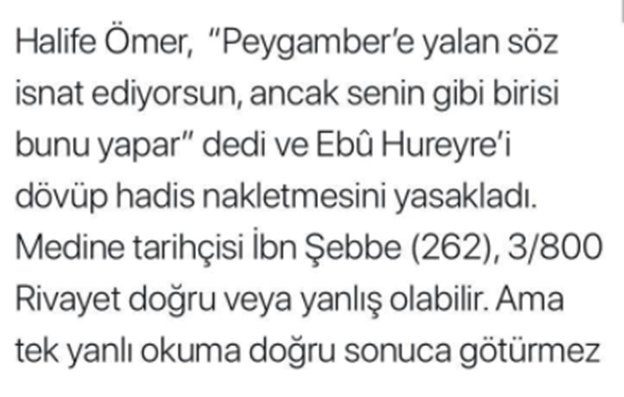